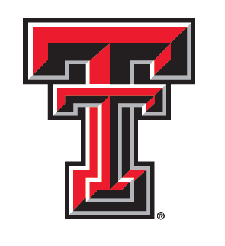 Northern Bobwhite Nest Site Characteristics and Artificial Brush Structure Use in Weeping Lovegrass CRP
C. Wade Abbott, Department of Range, Wildlife, and Fisheries, Texas 	Tech University
C. Brad Dabbert, Department of Range, Wildlife, and Fisheries 	Management, Texas Tech University
Duane R. Lucia, Texas Parks and Wildlife Department
Robert B. Mitchell, Department of Range, Wildlife, and 	Fisheries Management, Texas Tech University
Alicia K. Andes, Department of Natural Resource Management, Texas 	Tech University
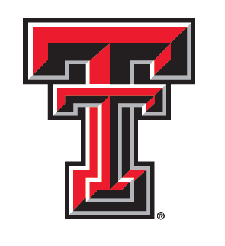 INTRODUCTION
Decreasing populations of grassland birds
Northern bobwhite quail
Habitat loss and fragmentation
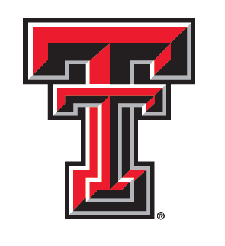 INTRODUCTION
1985- Food Security Act initiated the Conservation Reserve Program (CRP)
Protect highly erodible lands
Reduce crop surpluses
Improve water quality 
PROVIDE WILDLIFE HABITAT (secondary purpose)
≥ 1 million acres enrolled into CRP in Texas Southern High Plains at one time
Native and exotic grasses seeded
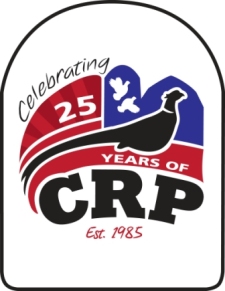 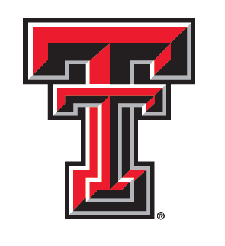 INTRODUCTION
Northern bobwhite quail (NOBQ) nest success in weeping lovegrass (Eragrostis curvula) ?
Woody cover and forb production limiting factors?
↑ woody cover = ↑ BOQU use?
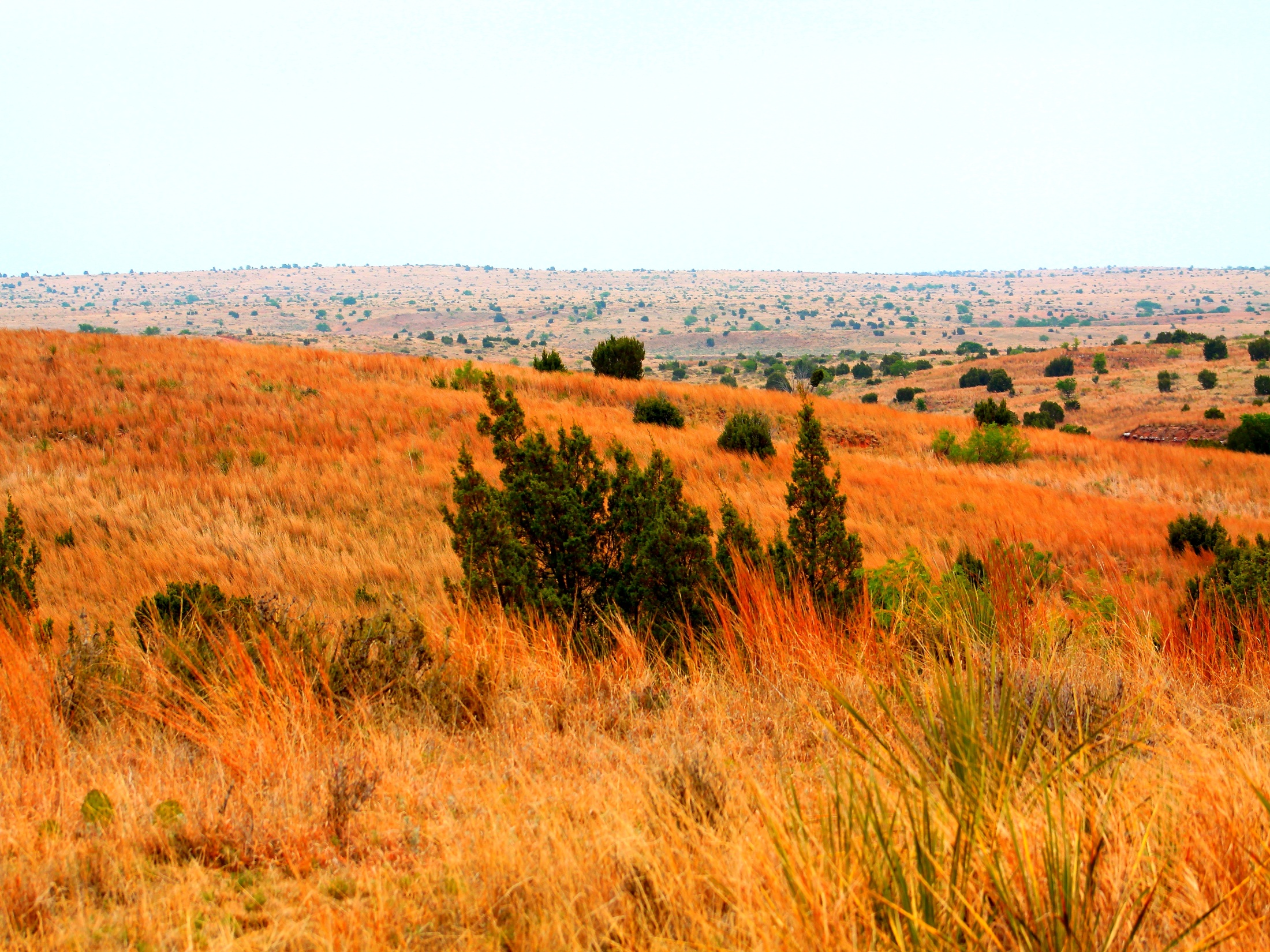 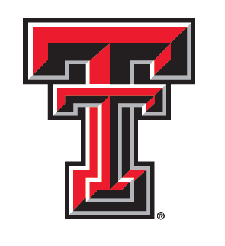 INTRODUCTION
Methods to increase woody cover
Containerized or root stock shrubs
May take years to reach usable size
Plant large shrubs 
 Expensive and not always feasible
Artificial Brush Structures
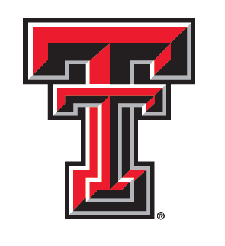 INTRODUCTION
Artificial Brush Structures (ABS)
Teepee-type ABS used most by BOQU 	(Webb and Guthery 1982)
 Nest Success ↑ 2X by addition of predator exclusion welded wire on teepee-type ABS 	(Treadway 2002)
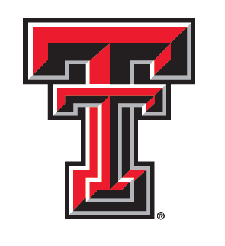 OBJECTIVES
Estimate nesting success in WL CRP
Identify habitat features associated with successful nests
Identify habitat features selected by BOQU for nest sites
Observe the use of ABS by BOQU
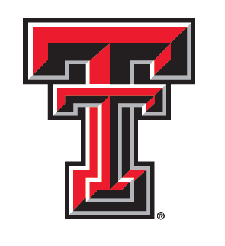 STUDY AREA
400 ha CRP
Lynn County, TX
Weeping lovegrass, 			
	silver bluestem (Bothriochloa laguroides), three awns (Aristida spp.)
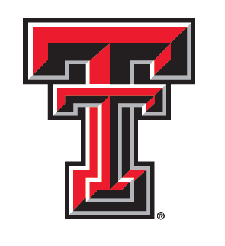 STUDY AREA
Subhumid climate
Hot summers and moderate winter 	temperatures
Loam and sandy loam soils with ≤ 1% slopes
951 m elevation
51 cm average annual precipitation
85% precipitation between April 1st to 	October 	31st
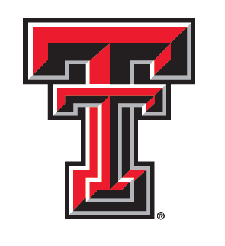 METHODS
Weld 4 t-posts
Remove upper 30cm to form a flat-topped teepee structure
Weld rebar to top form a square
Cover with 5cm x 10cm welded wire 
Rebar, wire, vinyl siding, hog rings for door 
Screening cover
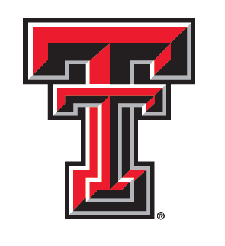 ABS SETUP
24 transported to study site
 1 Structure/2.7 ha
Cedar boughs (Juniperus pinchotti)
 screening cover
1 feeder + 1 waterer / ABS
 ≥ 30% protein feed and water 
Chicken wire at base
 Detain BOQU temporarily
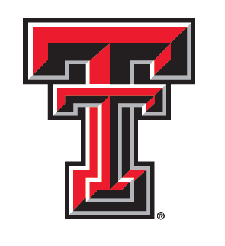 CAPTURE
2/20/2002-4/04/2002
3/01-24/2003
Walk-in funnel traps
Trapped quail
Ventilated cotton bags
Banded
Sexed
Aged 
Weighed to nearest 0.01 g
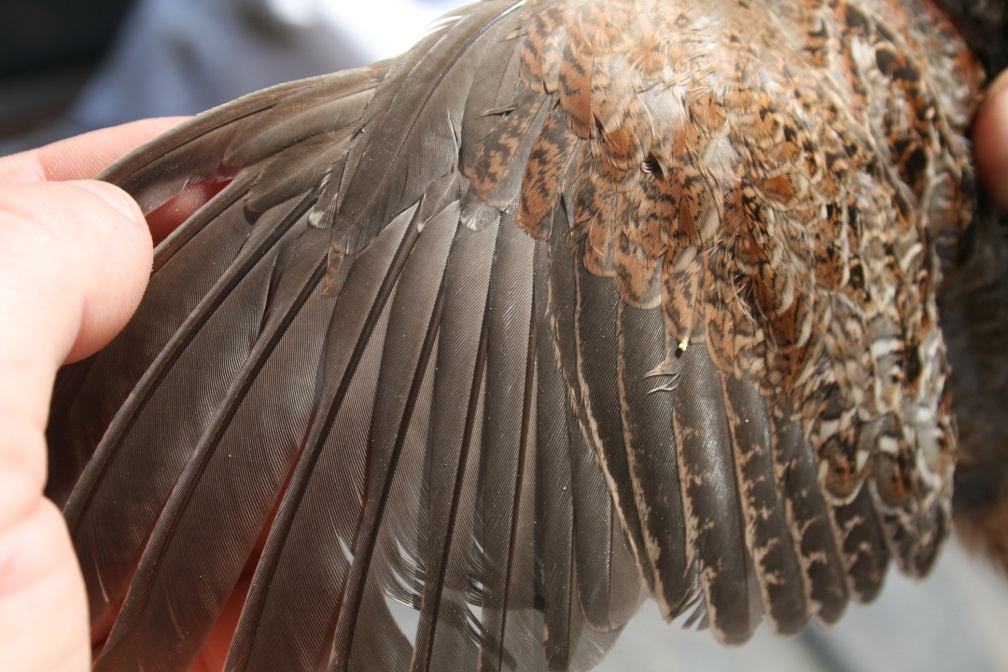 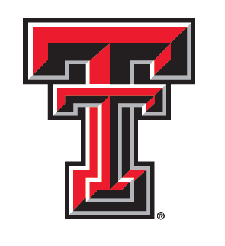 RELEASE
Ventilated cage
Transportation
6.5 necklace style radio transmitter
Monitored 1/ 3 days until 8/15
Bird use of ABS noted
Birds trapped together 
Released together as covey
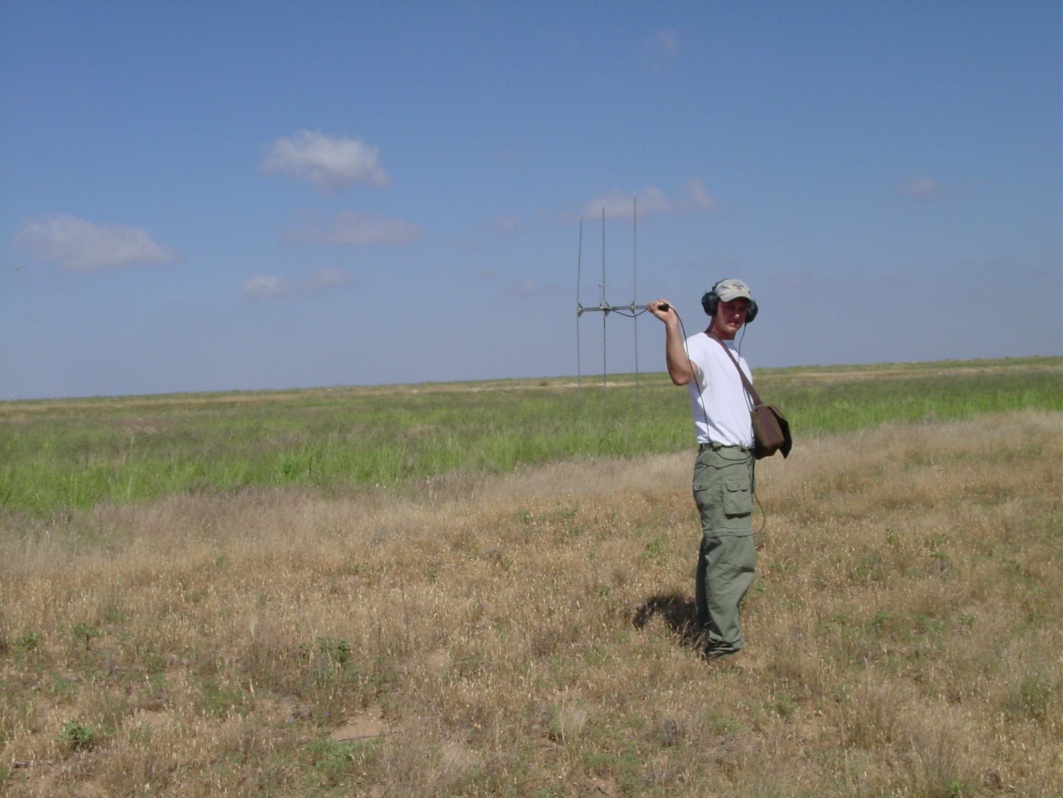 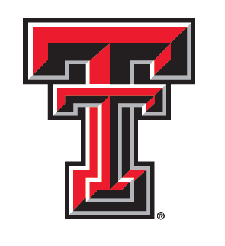 NEST MONITORING
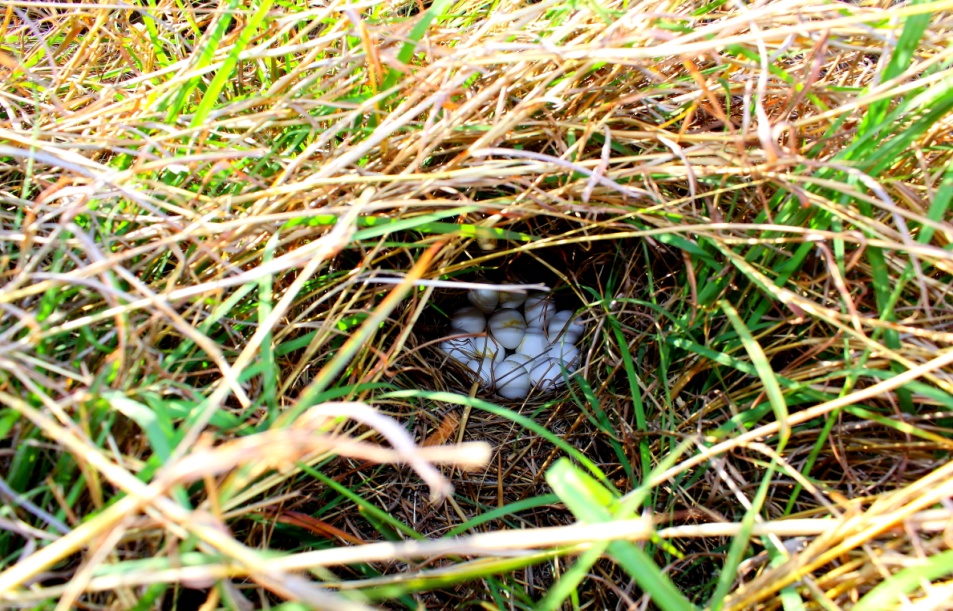 Incubation activity
Determined by telemetry
Nest
 Found when hen absent
 Eggs counted
 Location flagged
Successful nest
 Any hatched eggs
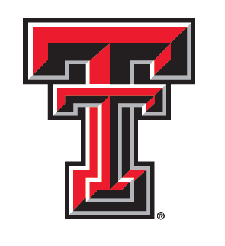 NEST SITE CHARACTERISTICS
Evaluated after nest termination
Visual obstruction with Robel pole
% ground cover
Weeping lovegrass
Native grass
Forbs
Bare ground
Measurements
At nest site
10 m in cardinal directions
Characteristics measured at random points
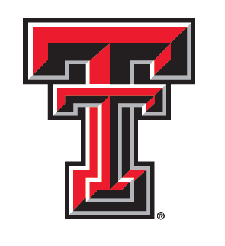 DATA ANALYSIS
Stepwise logistic regression
Identify habitat characteristics of successful vs predated nests and selected by BOQU for nest sites
Predictor variables - % weeping love grass, native grass, forbs, bare ground and visual obstruction
Predictor variables + distance from ABS → Successful nest characteristics
Nest site location and success solved separately
Identify habitat characteristics of potential and successful nests sites
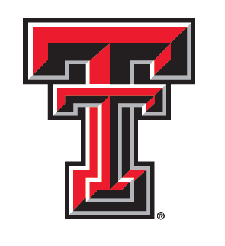 DATA ANALYSIS
Interpreted logistic regression coefficients by stating odd ratios
2-factor ANOVA 
Year and location
Year and success
Determine differences in predictor variables
Binomial proportions tests 
Compare nest success between years
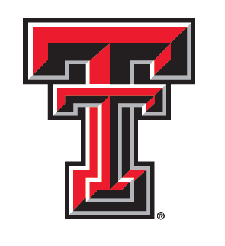 RESULTS
2002
2003
15 hens radiomarked
5 hens nested in weeping lovegrass area
7 nests
2 hens nested in a wheat (Triticum aestivum) field with no weeping lovegrass
2 hens renested 
Occurred after loss of a nest
No hens nested > 2
71% nest success
32 hens radiomarked
15 BOQU nested in weeping lovegrass area
20 nests
7 BOQU nested in areas with no weeping lovegrass
8 nests
4 BOQU renested
4 ♂ incubated a nest
No BOQU nested > 2
70% nest success
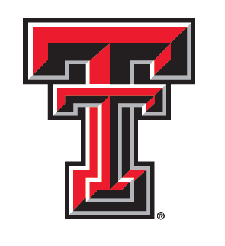 RESULTS
% bare ground + nest location relationship
B=-0.156, SE=0.040, Wald=15.61, P<0.001, Exp(B)=0.856
Potential nest sites ↓ 14% with each 1% ↑ in bare ground
No other variable predicted nest location
% weeping lovegrass > @ nest vs random site
Not selected as predictor variable for location
No variables predicted successful nests (P=0.19)
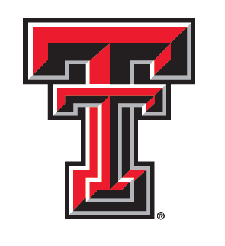 RESULTS
Variable vegetation characteristics between yrs
No difference
Except for nest site distance from ABS
2002: Nest sites closer to ABS (n=7, v=32.9, SE=5.5)
2003: Nest sites further from ABS (n=20, v=343.9, SE=72.8)
2-factor ANOVA revealed no differences in predictor variables (P > 0.05)
BOQU observed frequently using ABS
60% of nests located ≤ 55m 
Use peaked during hot summer temperatures
♂ observed using structure as calling perches
 Brooding adults used structures > other individuals
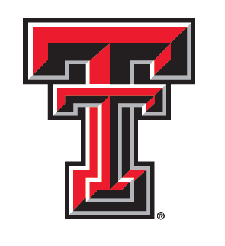 DISCUSSION
High nest success = 70-71%
38% (Mueller 1999)
46% (Hernandez 1999)
38% (Carter et al. 2002)
42% (Treadway 2002)
Reasons for high nest success unclear
Nest predators observed @ site throughout study
Weeping lovegrass CRP composition @ site
 thick but did not form monoculture
Not avoided by BOQU
Weeping lovegrass present in ¼ m2 quadrats @ nest 
Suitable nest cover for BOQU
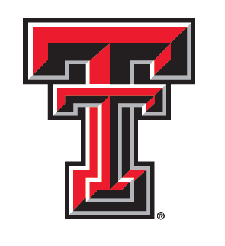 DISCUSSION
Reasons unclear why no variables differentiated successful from predated nests
Reasons unclear why nests closer to ABS in 2002 than 2003
Possibly caused by increased forb abundance
↑ forbs = ↑ food = ↓ reliance on ABS food source  =↑ nest distance from ABS
Confirmed consumption of high protein feed
Radiomarked bird predated but crop left intact
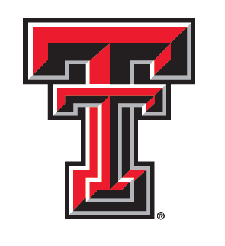 MANAGEMENT IMPLICATIONS
1000s  acres of weeping lovegrass CRP in Texas Southern High Plains
Landowners attempting to convert weeping lovegrass CRP to native grasses
Land ownership changes
CRP rules
Belief that BOQU will not nest in weeping lovegrass
Conversion process expensive 
Establishment of native grasses relies on substantial  > average precipitation
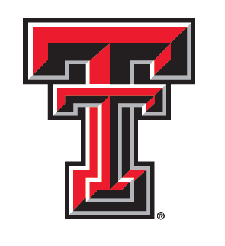 MANAGEMENT IMPLICATIONS
Results suggest complete conversion of weeping lovegrass to native grass CRP unnecessary 
Steps to ↑ BOQU usable space in weeping lovegrass CRP
Burn strips in December-January
Disk 10% of burnt strips to ↑ forb abundance and diversity
Plant woody species 
Install ABS
Too expensive to install ABS @ densities used in study
ACKNOWLEDGEMENTS
Landowners
C. Johnson
C.B. Edmiaston
G. Dalby
Dr. L. Bromberg Charitable Trust Fund for their generosity
Technicians and personnel that helped
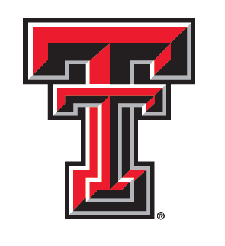 LITERATURE CITED
Abbott, C. W.  2003.  Transplanting northern bobwhite (Colinus virginianus) in the 	Southern High Plains of Texas.  Thesis, Texas Tech University, Lubbock, Texas, USA.
Carter, P. S., D. Rollins, and C. B. Scott. 2002.  Initial effects of prescribed burning on survival 	and nesting success of northern bobwhites in West-Central Texas.  National Quail 	Symposium 5:129-134.
Hernandez, F. 1999. The value of prickly pear cactus as nesting cover for northern bobwhite.  	Dissertation. Texas A&M University, College Station, Texas, USA . 
Hosmer, D. W., and S. Lemeshow. 2000. Applied logistic regression, Second edition.  John Wiley and 	Sons, Inc., New York, New York, USA.
Mowery, I. C., and G. S. McKee. 1959.  Soil survey of Lynn County, Texas.  U. S. Department of 	Agriculture, Soil Conservation Service, Washington D. C., USA.
Robel, R. J., J. N. Briggs, A. D. Dayton, and L. C. Hulbert. 1970. Relationship between visual 	obstruction measurements and weight of grassland vegetation. Journal of Range Management  	23:295-297.
Rosene, W. 1969.  The bobwhite quail: its life and management.  Rutgers University Press, New 	Brunswick, New Jersey, USA.
Smith, H. D., F. A. Stormer, and R. D. Godfrey, Jr. 1981. A collapsible quail trap.  United States Forest 	Service, Research Note RM-400, Washington D.C., USA.
Treadway, J. H.  2002. Protecting northern bobwhite nests from mammalian predators In areas 	inhabited by the red imported fire ant.  Thesis, Texas Tech University, Lubbock, Texas, USA.
Webb, W. M. and F. S. Guthery. 1982. Response of bobwhite to habitat management in 	northwest Texas.  Wildlife Society Bulletin 10:142-146.